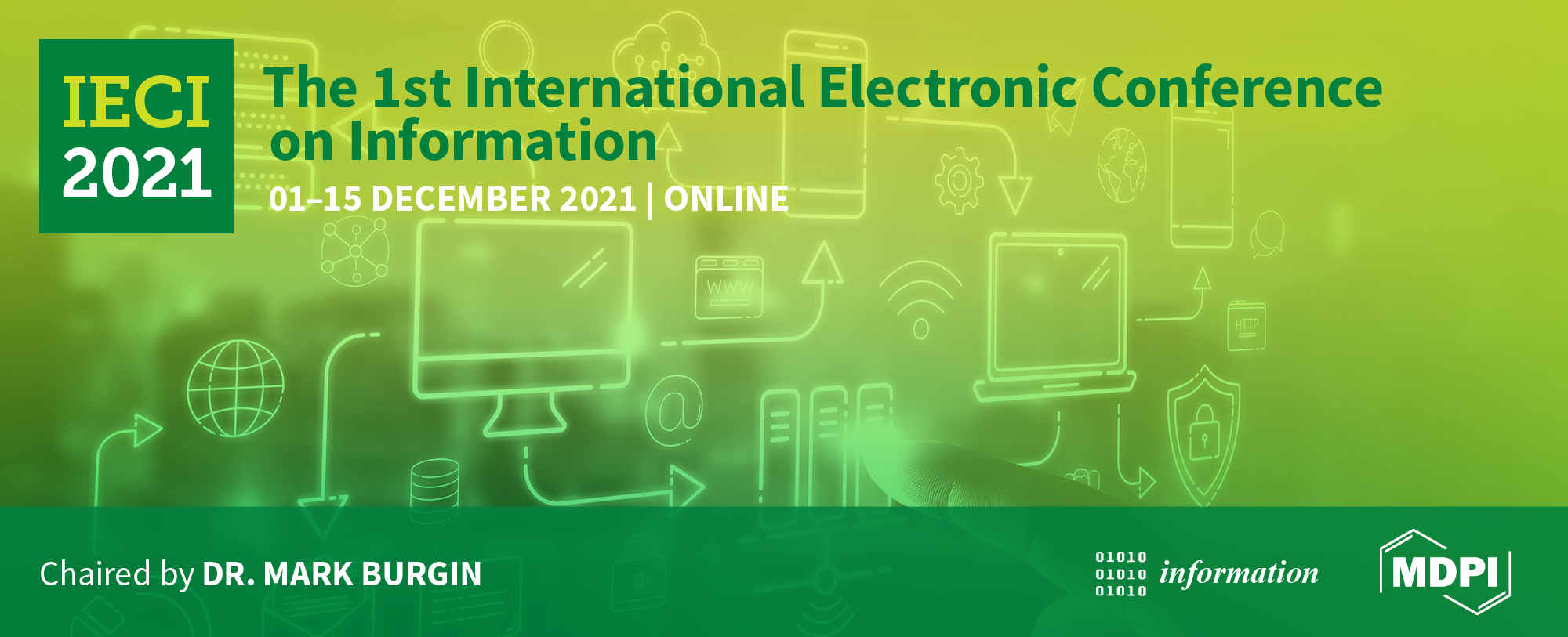 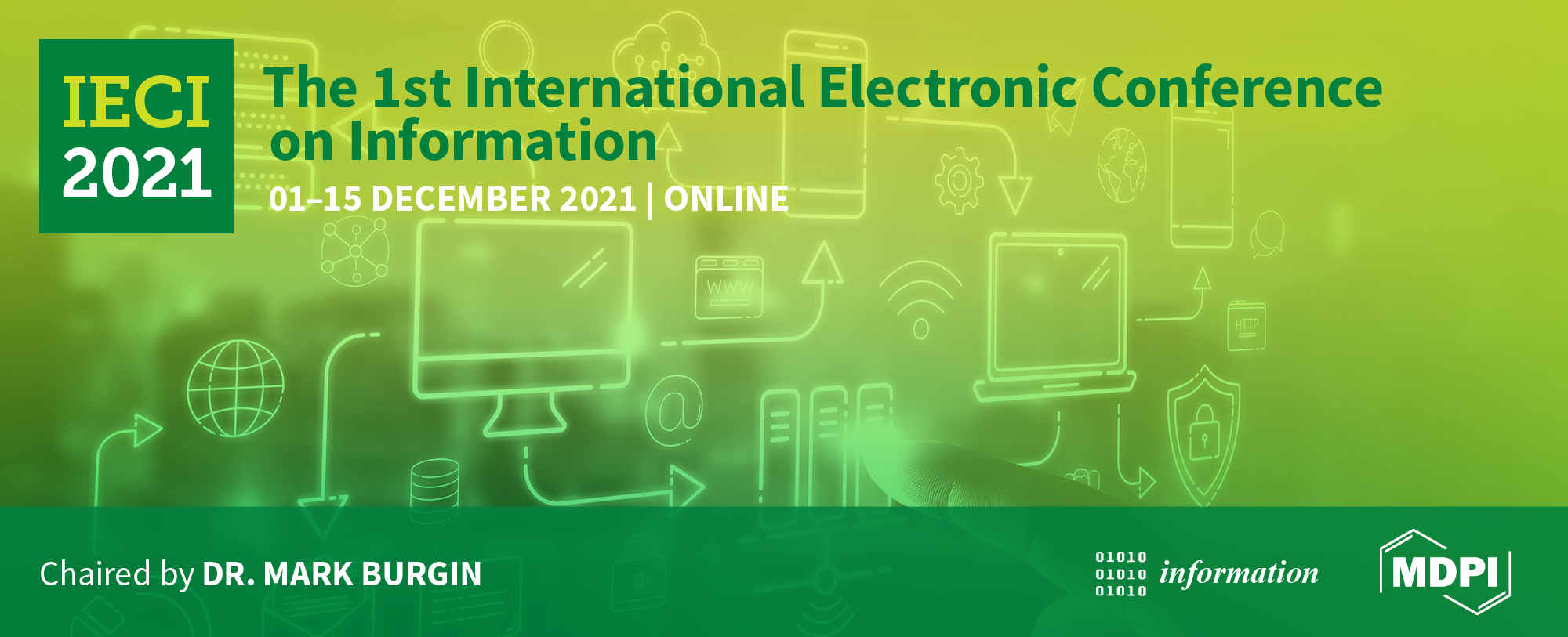 On the Effectiveness of Query Variation 
in Technology-Assisted Review Systems

Giorgio Maria Di Nunzio1,2
1 Department of Information Engineering, University of Padova, Italy 
2 Department of Mathematics, University of Padova, Italy
Intelligent Interactive Information Access Hub
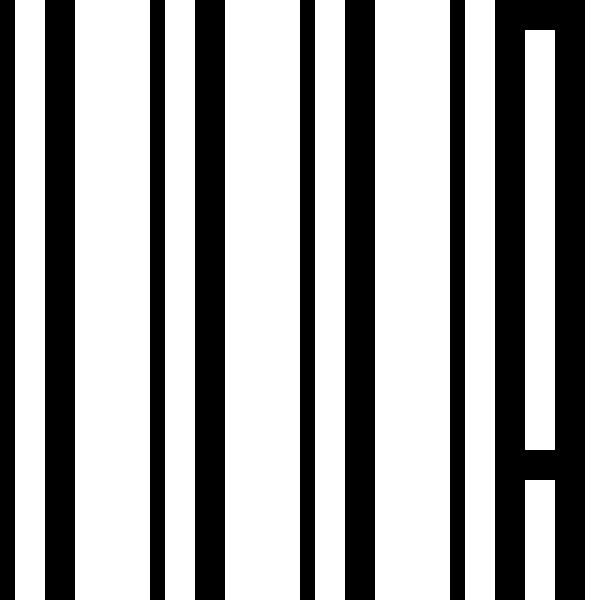 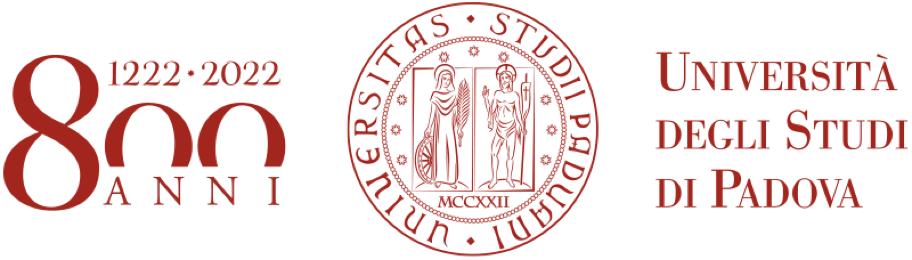 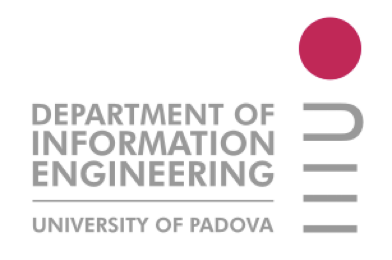 1
Abstract
High-recall Information Retrieval systems tackle challenging tasks that require the finding of (nearly) all the relevant pieces of information in a collection. Systematic review systems and electronic discovery (eDiscovery) systems are examples of that kind where the search for relevant information with limited resources, such as time and money, is necessary.
In this field, Technology-Assisted Review (TAR) systems use a type of human-in-the-loop approach where, starting from an initial request of the user, ranking algorithms are continuously trained according to the relevance feedback from the user until a substantial number of the relevant documents are identified. This approach, named Continuous Active Learning (CAL), is more effective and more efficient than traditional practices which typically consist of a mix of keyword search and manual review of the search results.
In this work, we aim to study the effectiveness of query variation approaches that work in parallel with the explicit relevance feedback of the users during a search session. In particular, we want to predict when to stop the search for relevant documents in terms of the cost/benefits of the amount of missing information compared to the effort of continuing to search. We evaluate the approaches on standard Information Retrieval test collections provided by the Conference and Labs Evaluation Forum (CLEF) and the Text Retrieval Conference (TREC).
 
Keywords: Information Retrieval, Continuous Active Learning, Technology-Assisted Review
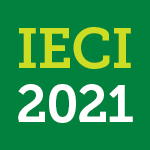 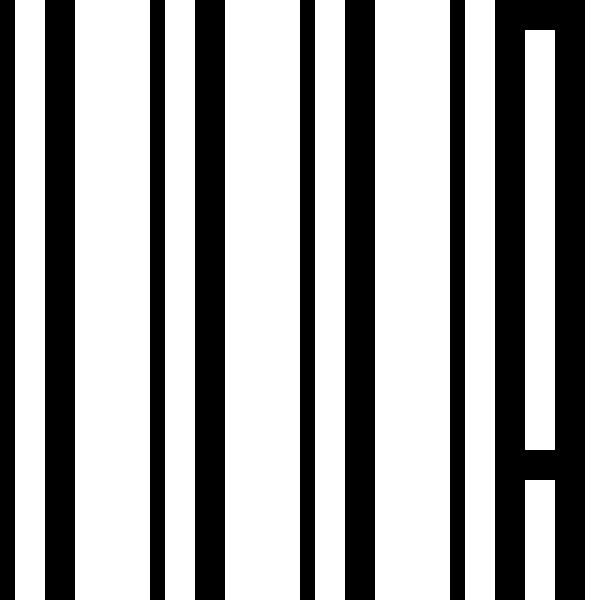 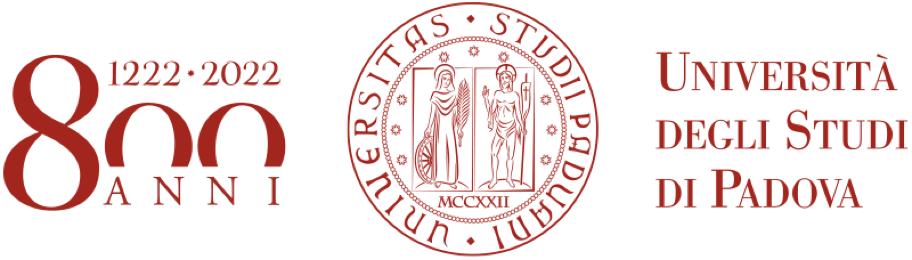 2
Problem
High-recall Information Retrieval systems tackle challenging tasks that require the finding of (nearly) all the relevant pieces of information in a collection.

Systematic review systems and electronic discovery (eDiscovery) systems are examples of that kind where the search for relevant information with limited resources, such as time and money, is necessary.
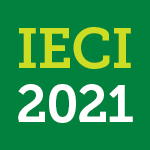 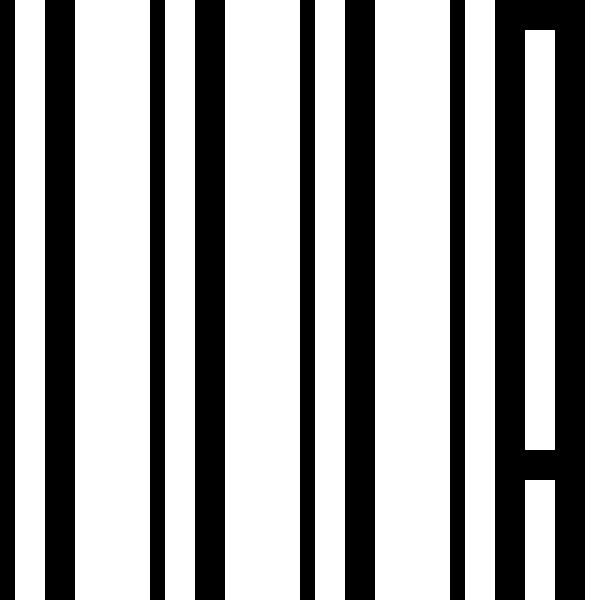 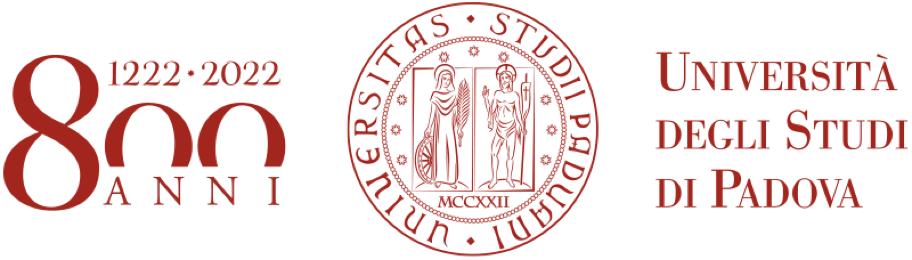 3
Problem
High-recall Information Retrieval systems tackle challenging tasks that require the finding of (nearly) all the relevant pieces of information in a collection.

Systematic review systems and electronic discovery (eDiscovery) systems are examples of that kind where the search for relevant information with limited resources, such as time and money, is necessary.
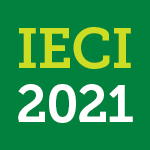 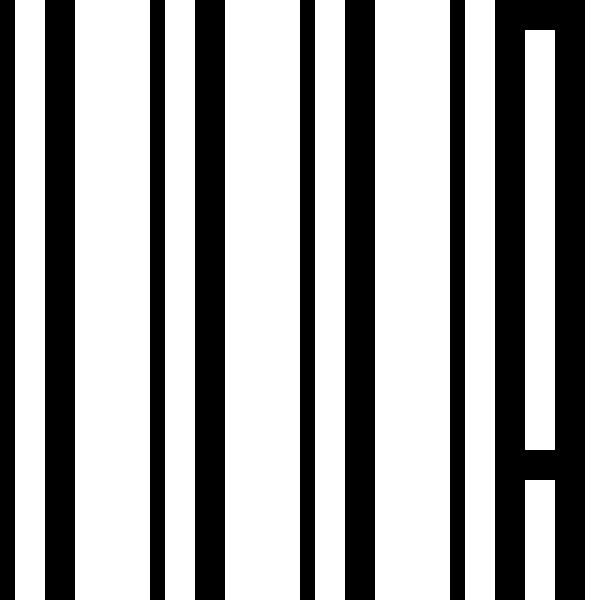 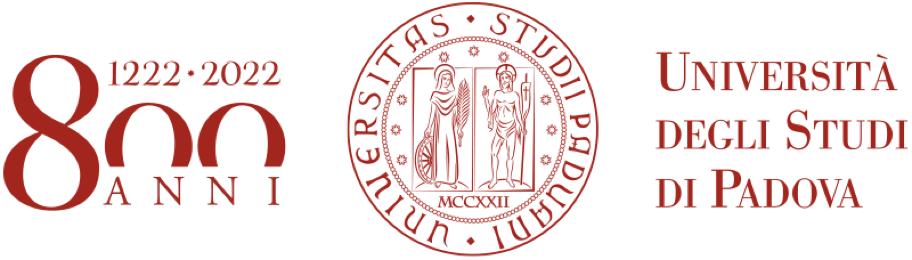 4
A few “good” documents
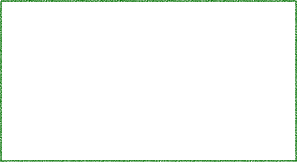 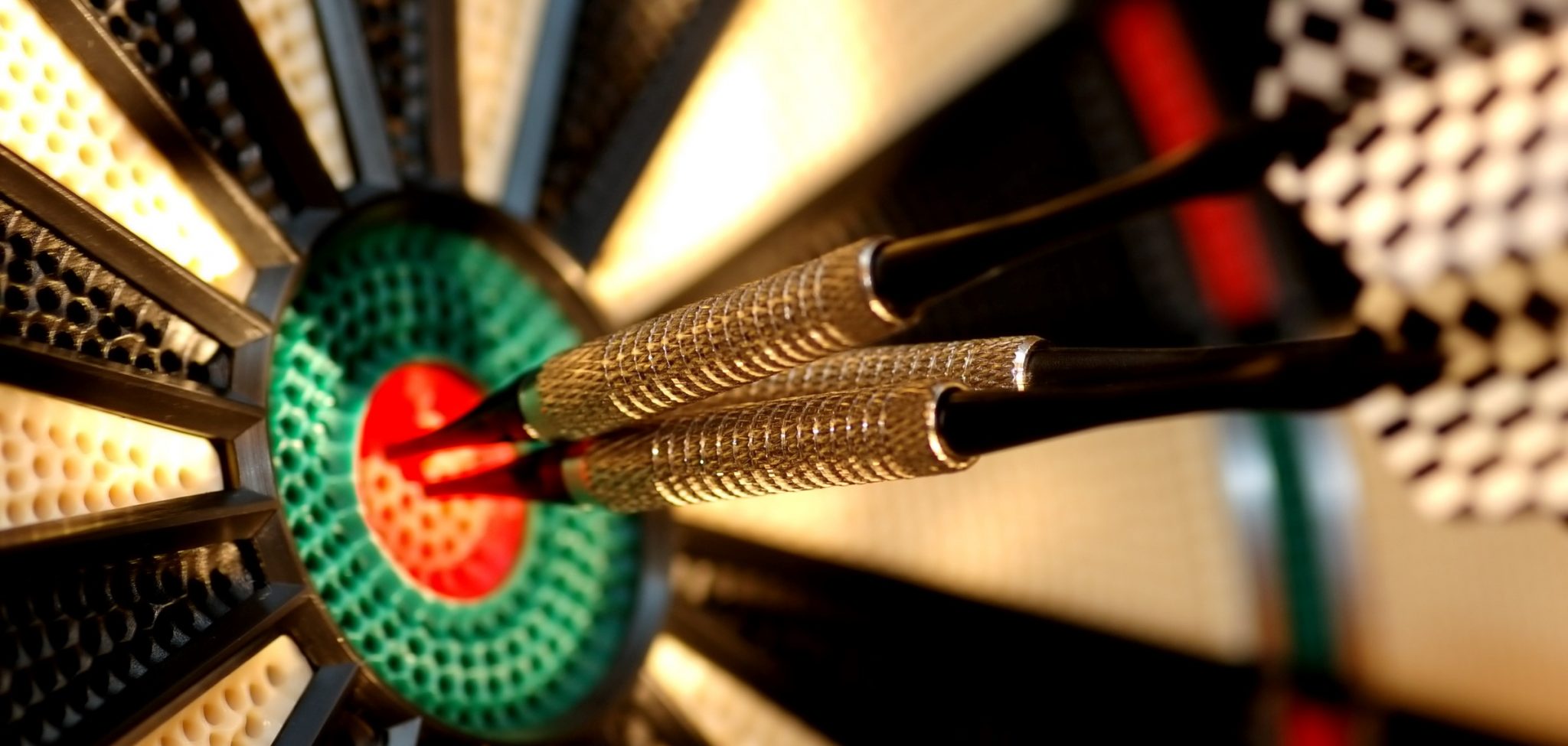 Problem
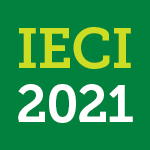 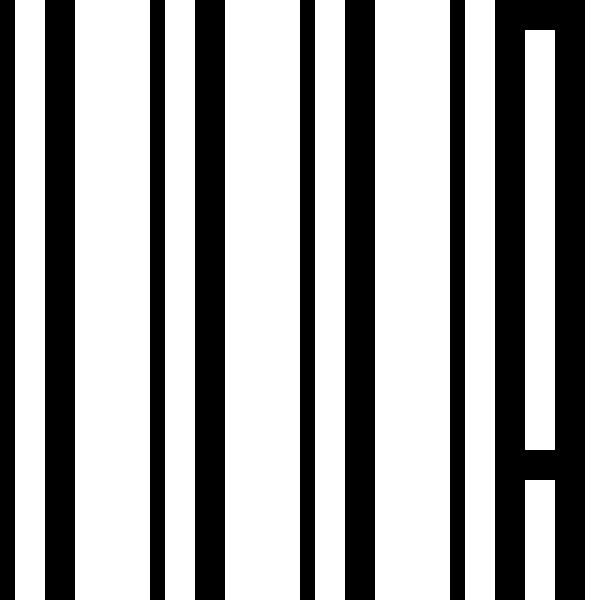 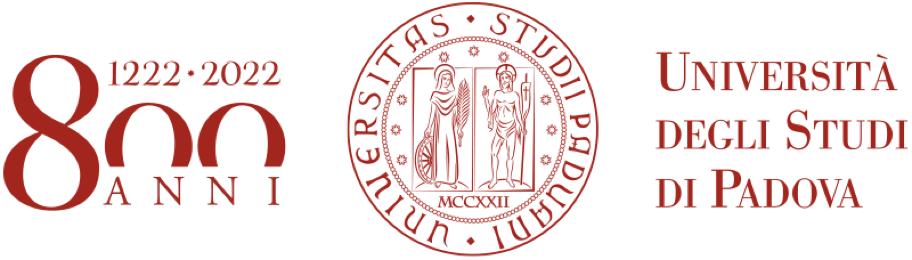 5
All the good documents with some “bad” ones
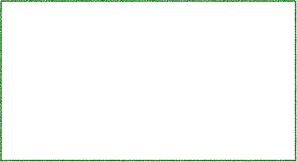 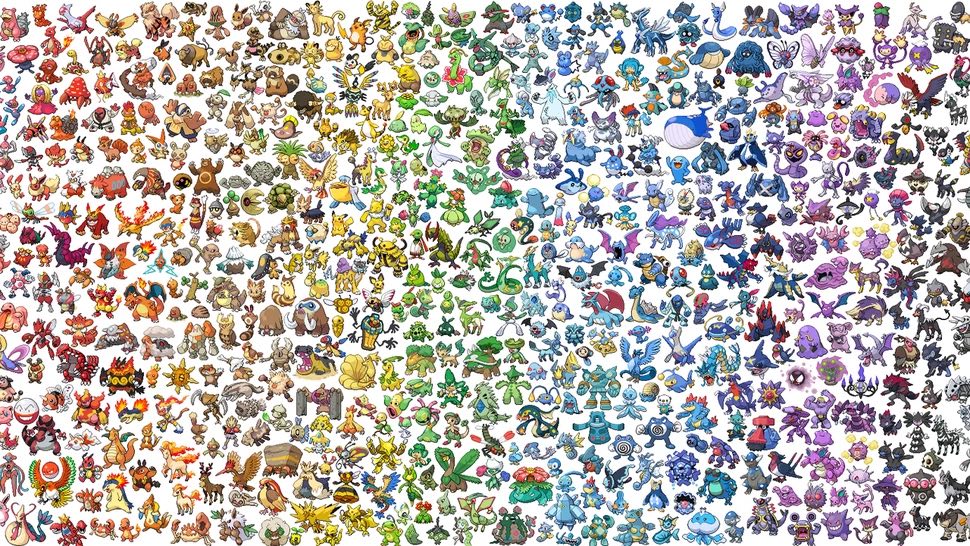 Problem
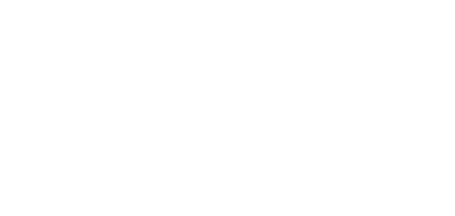 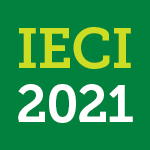 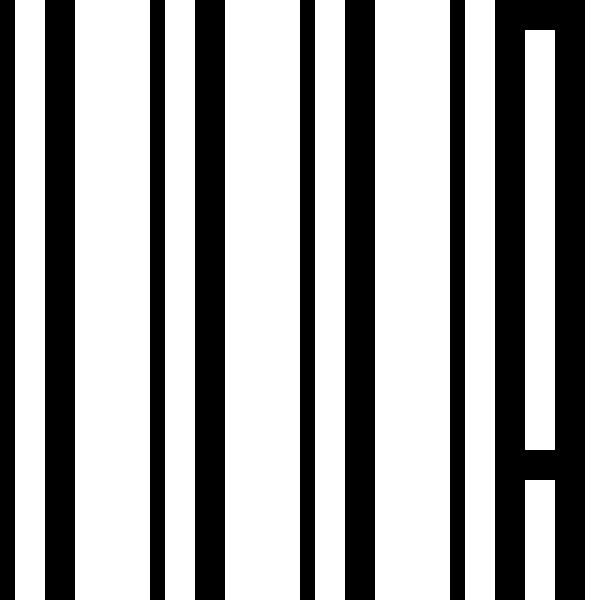 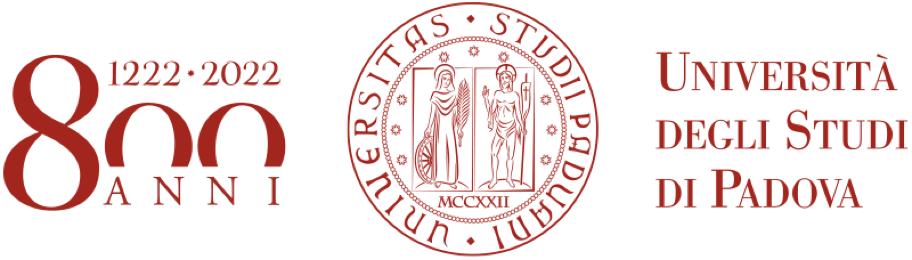 6
Problem
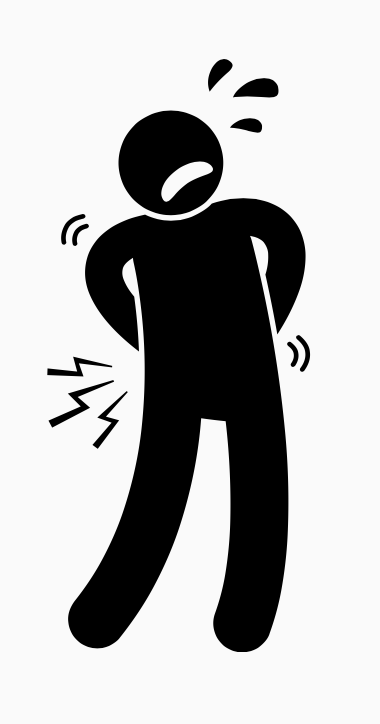 Back Pain
What Kind of Pain?
Injury? Strained Muscle?
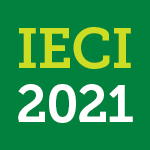 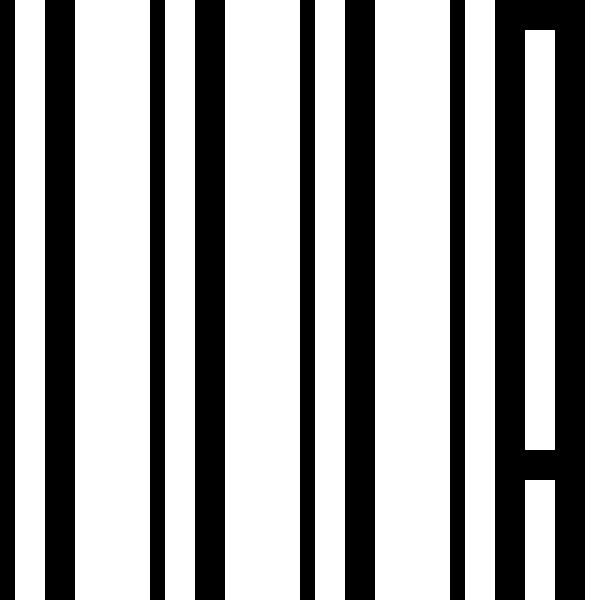 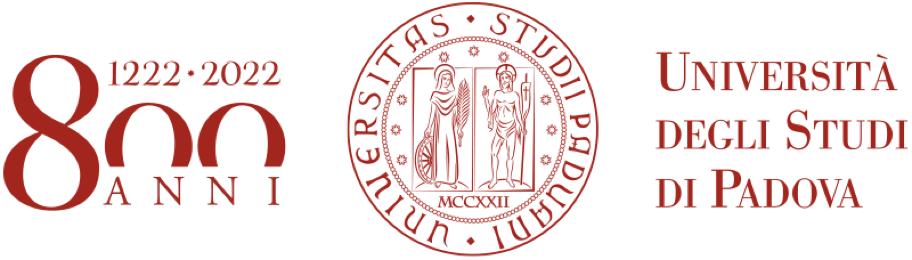 7
Problem
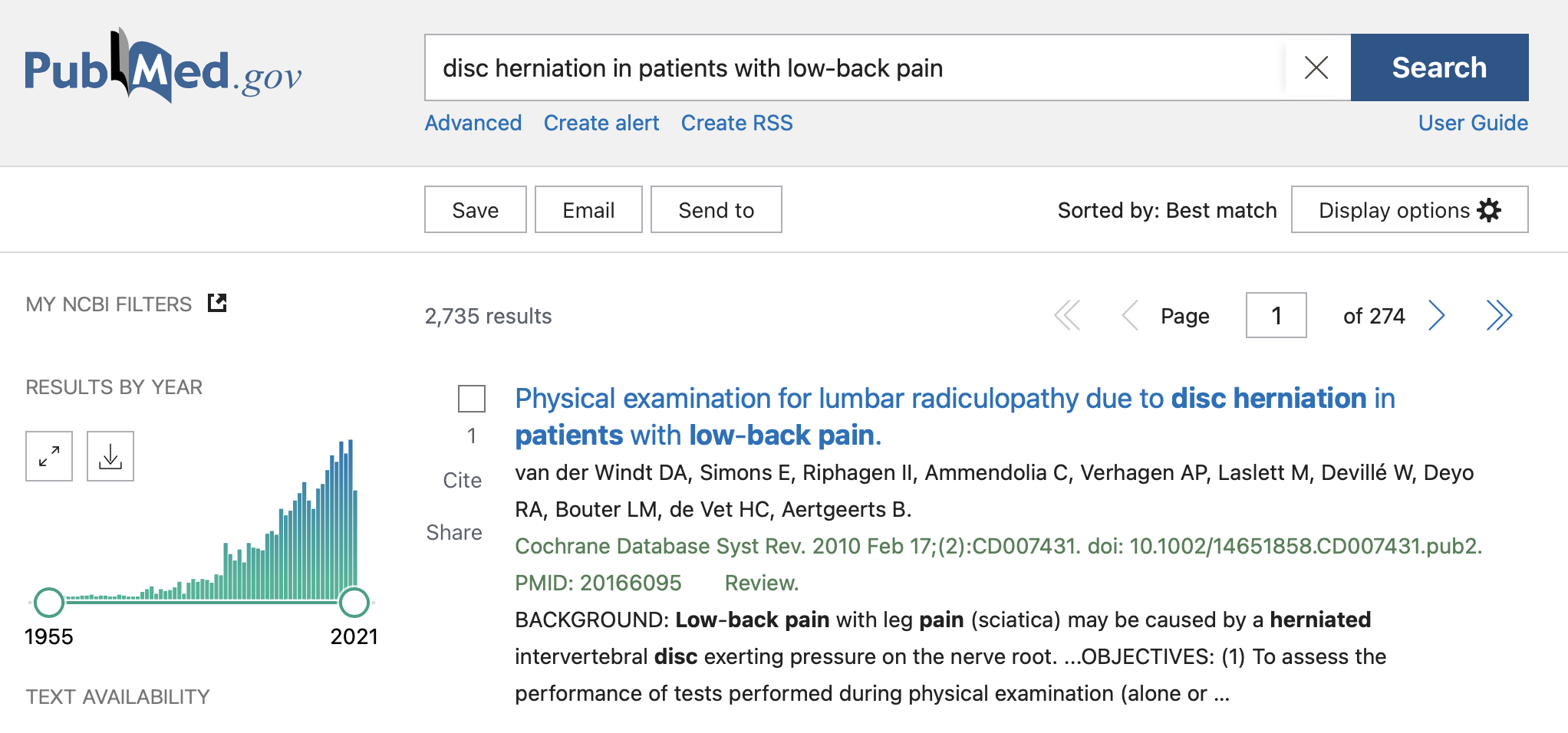 2,735 results
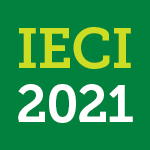 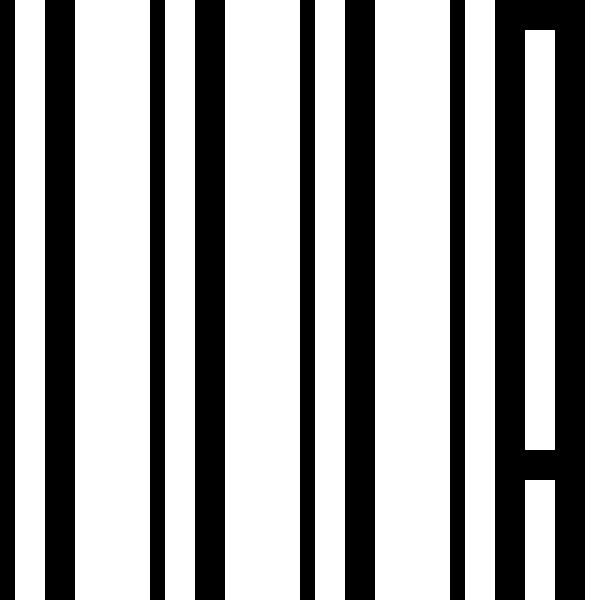 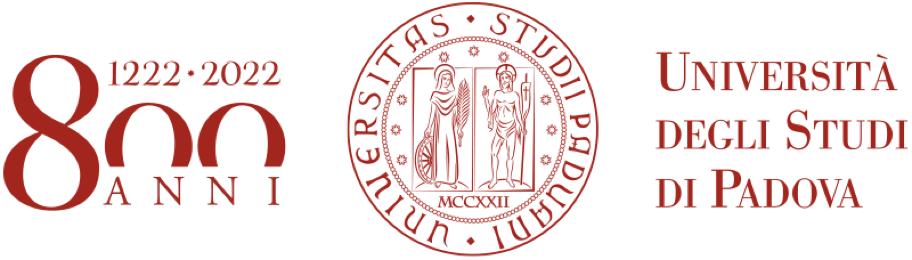 8
Problem
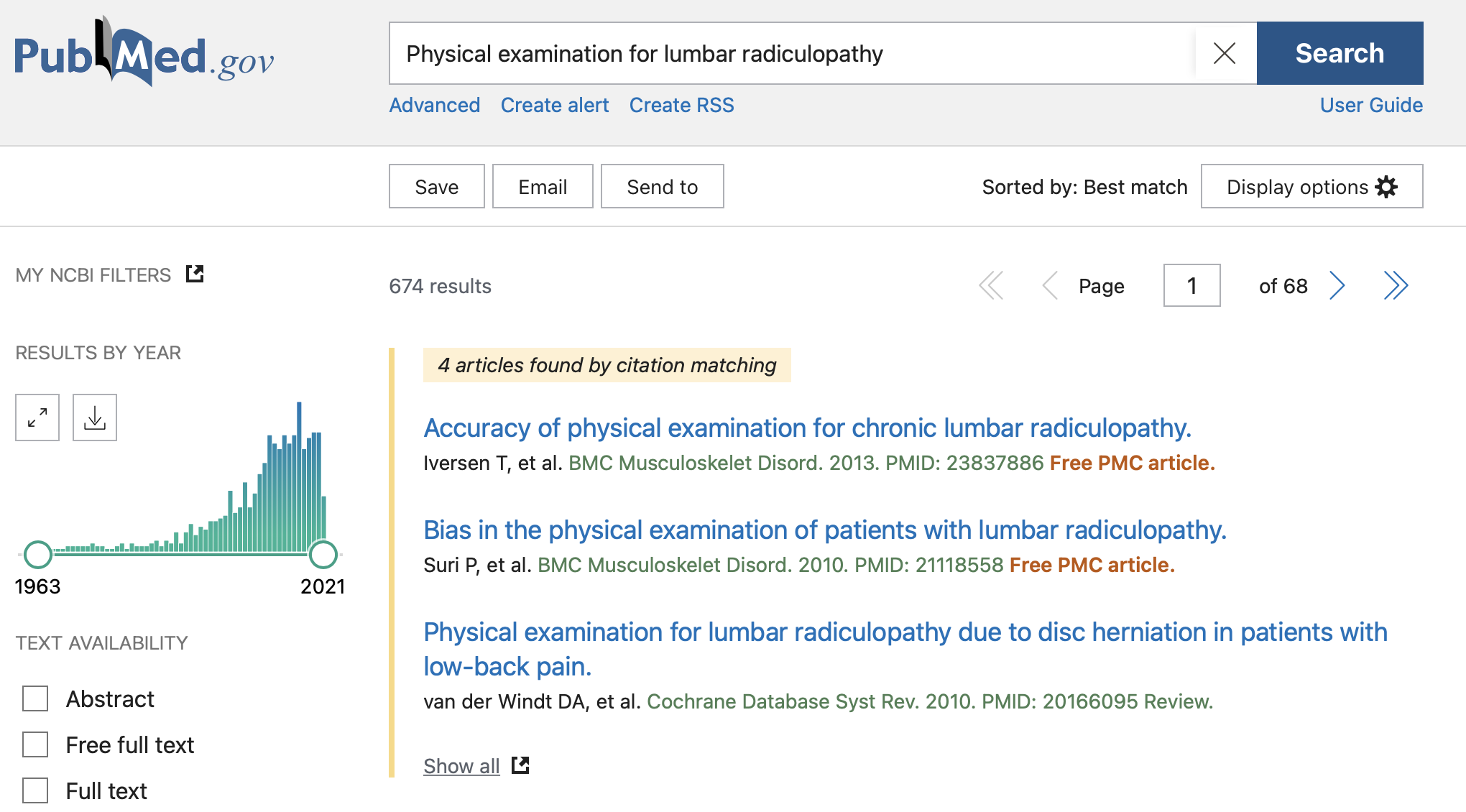 674 results
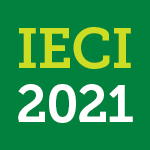 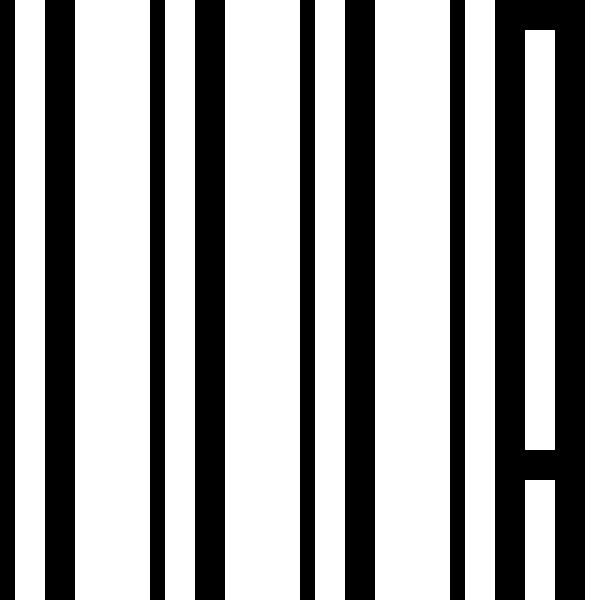 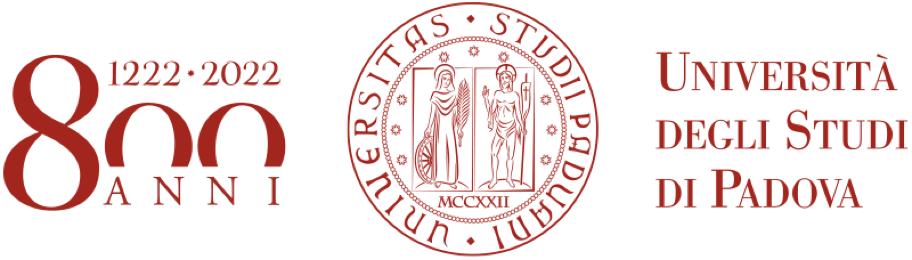 9
Objective
Build an effective system given limited resources
Resources can be
limited time (+ infinite money)
limited money (+ infinite time)
limited time and limited money
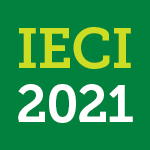 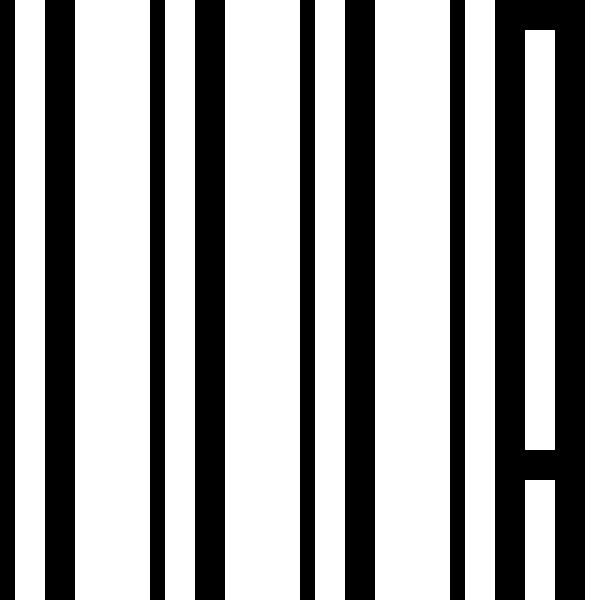 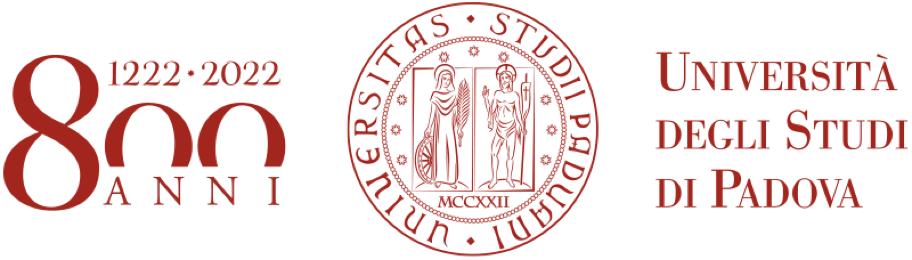 10
Approach
Formulate
Rank
Sample
Assess
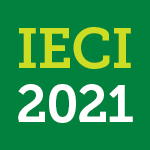 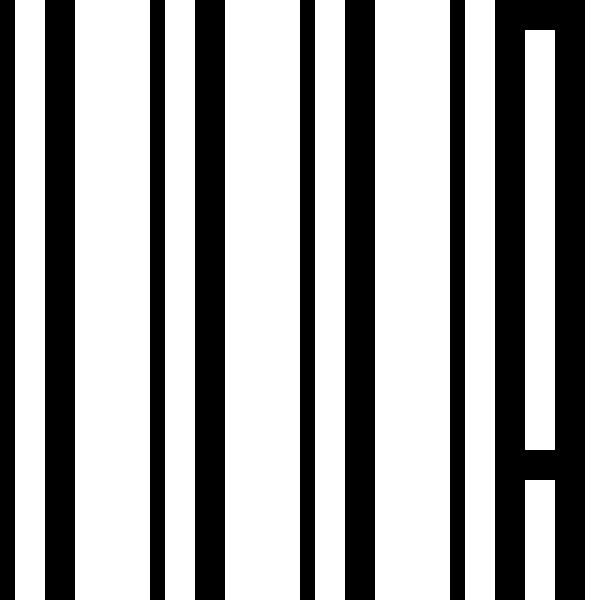 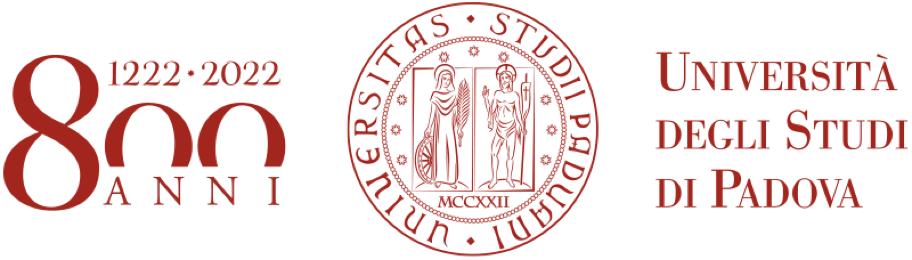 11
Formulate
Rank
Sample
Assess
Approach
Reformulate
Rank
Sample
Assess
Reformulate
Rank
Sample
Assess
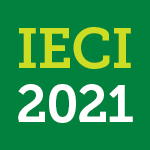 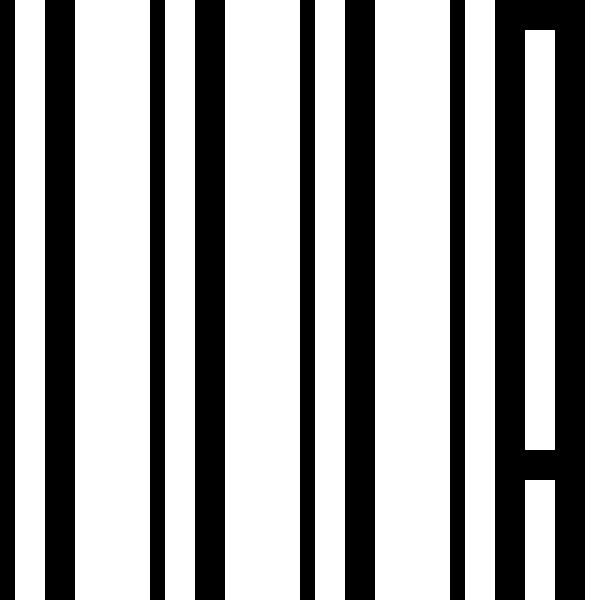 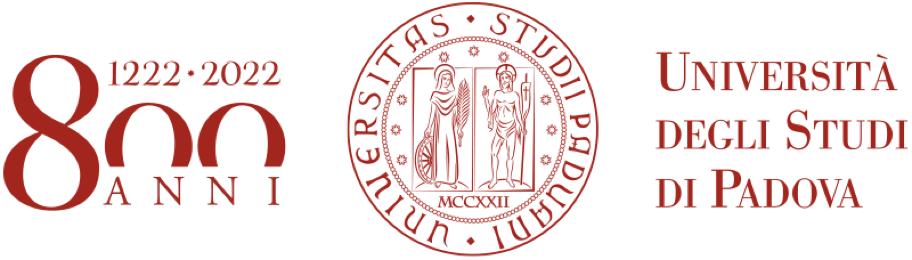 12
Approach
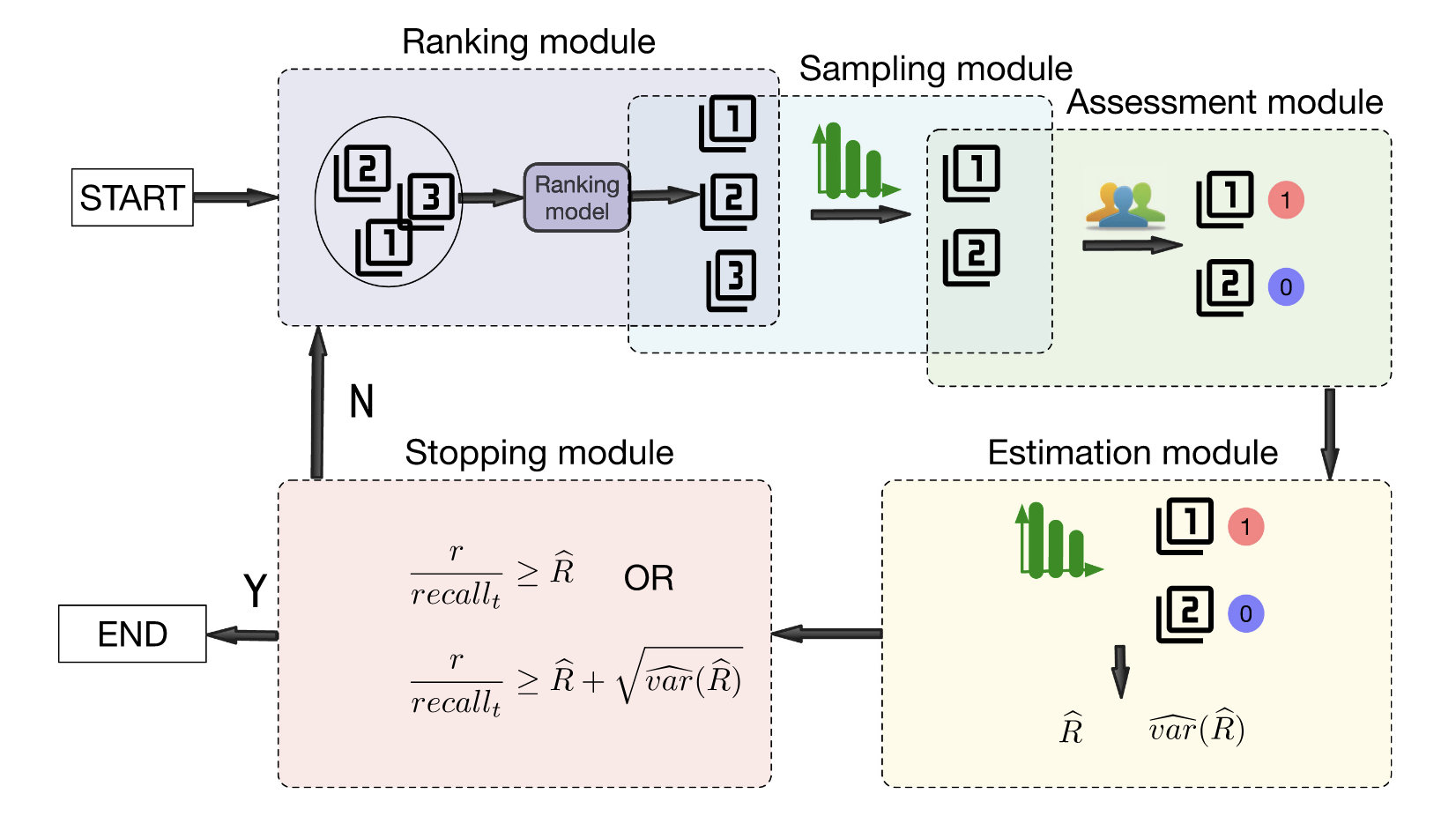 Li, D., Kanoulas, E. TOIS 2021
When to Stop Reviewing in Technology-Assisted Reviews: 
Sampling from an Adaptive Distribution to Estimate Residual Relevant Documents
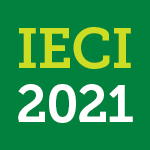 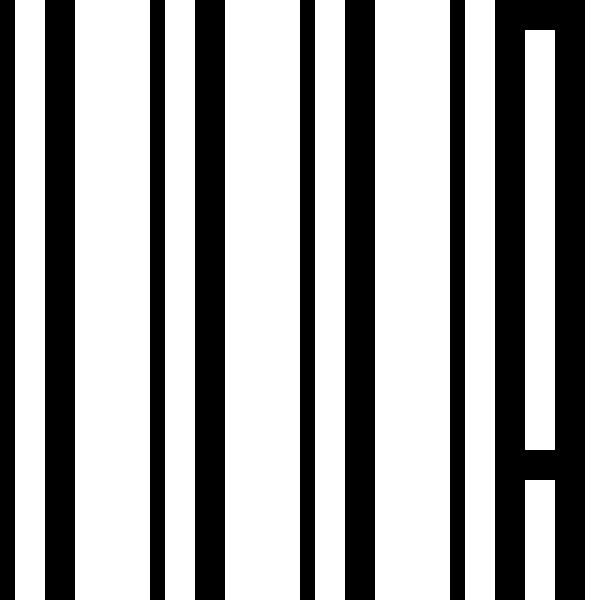 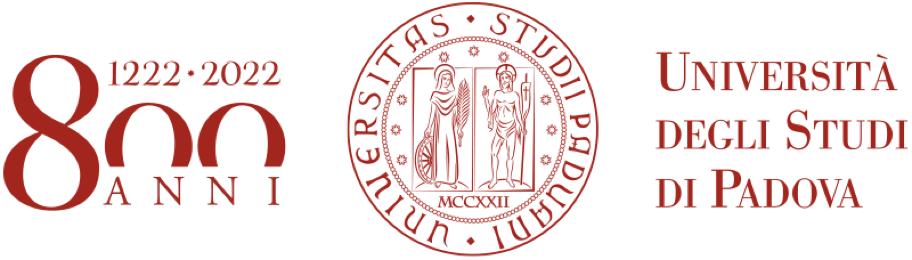 13
Approach
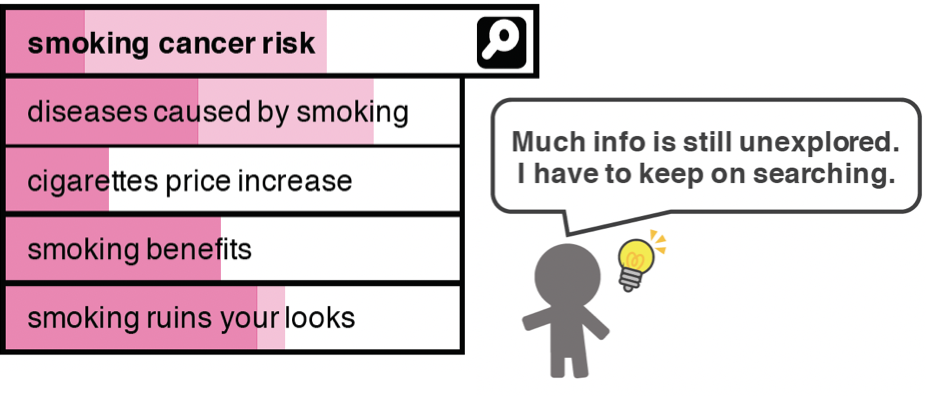 Umemoto, K., Yamamoto, T., Tanak,. K. SIGIR 2016
ScentBar: A Query Suggestion Interface Visualizing the Amount of Missed Relevant Information  for Intrinsically Diverse Search
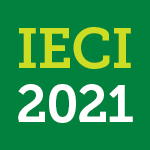 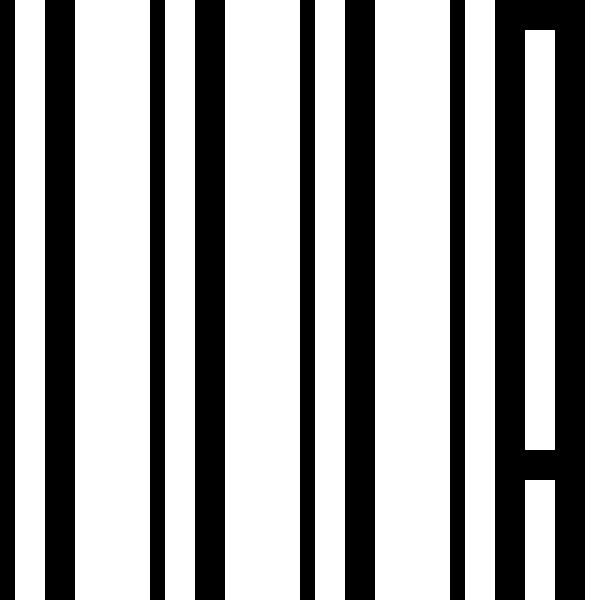 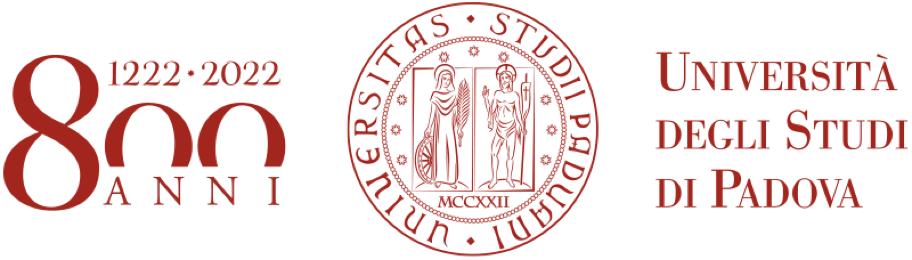 14
Results and Discussion
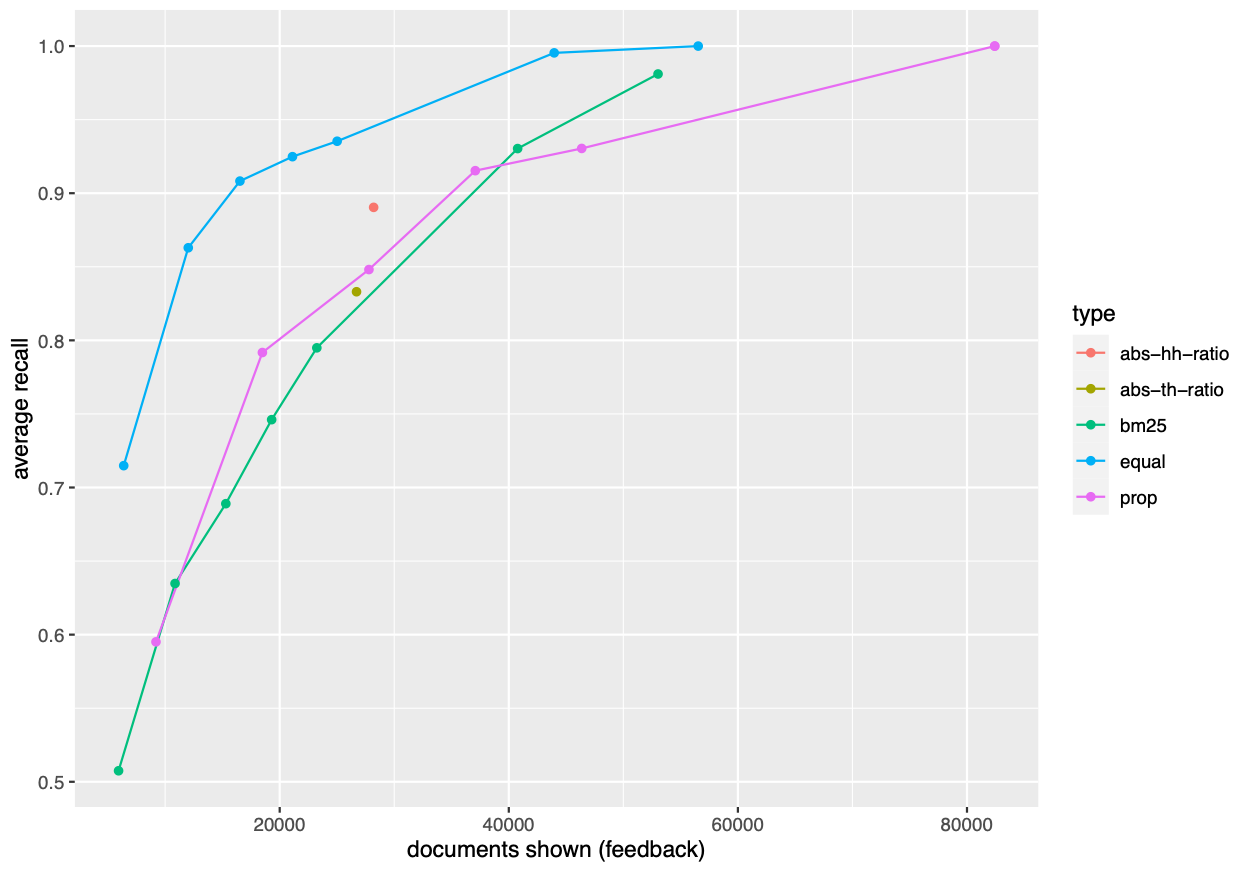 Di Nunzio, G. M. ECIR 2018
A Study of an Automatic Stopping Strategy for 
Technologically Assisted Medical Reviews
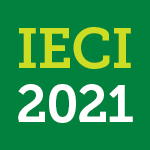 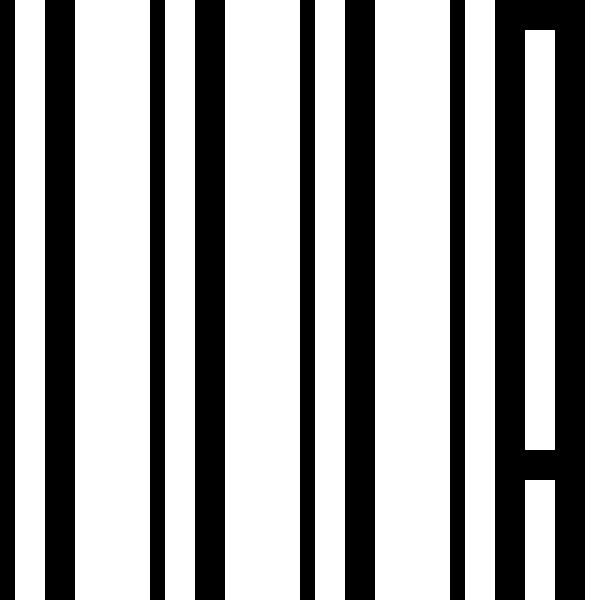 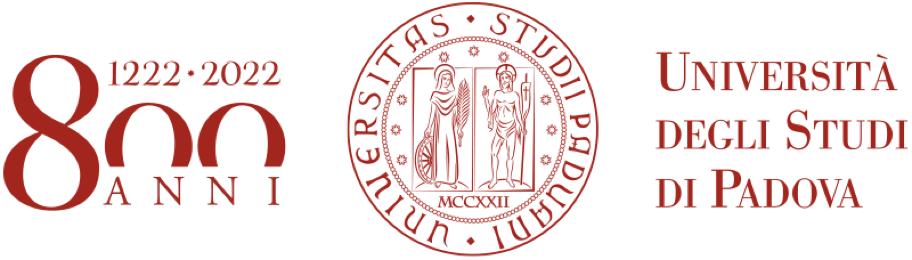 15
Results and Discussion
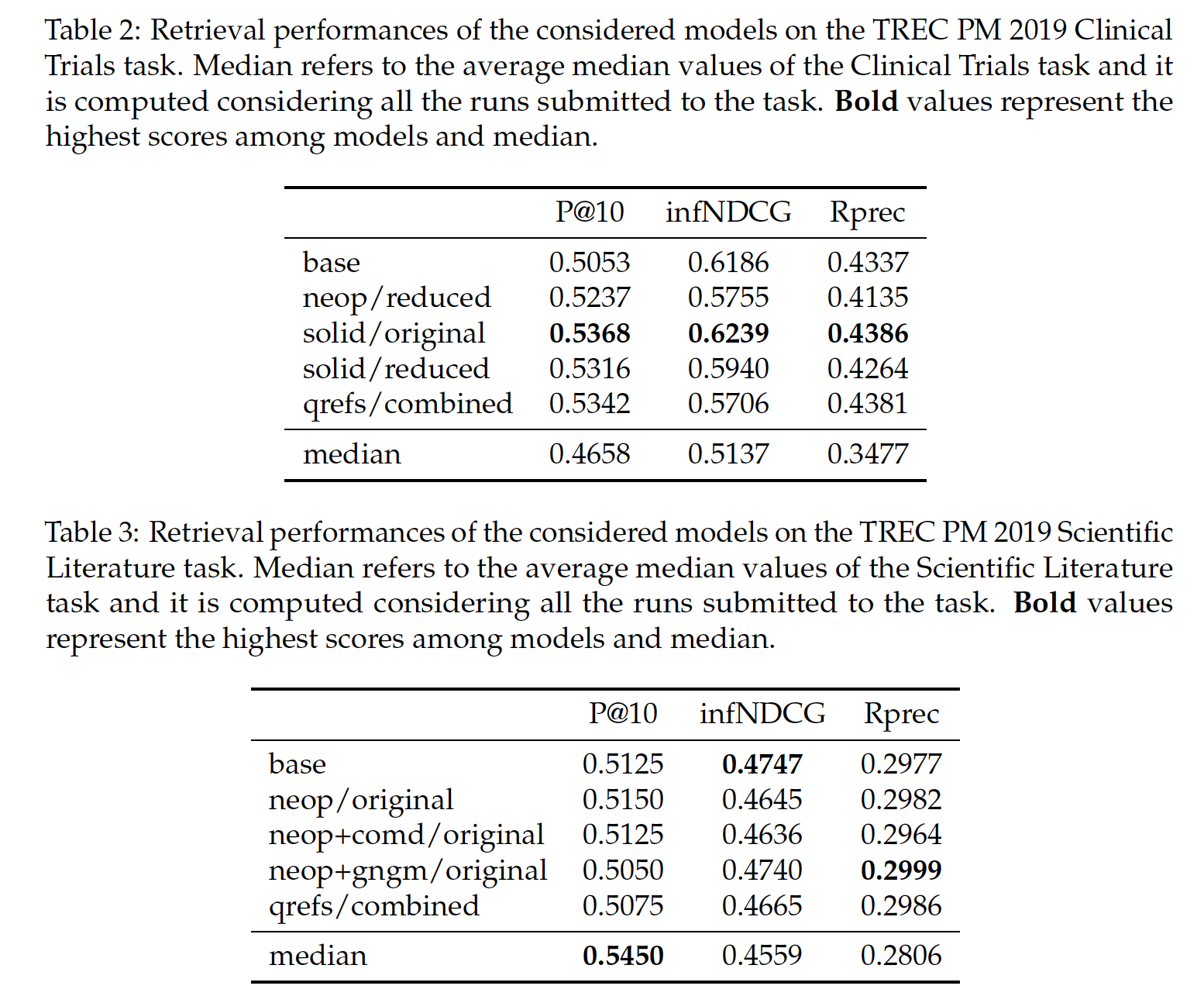 Marchesin, S., Di Nunzio, G. M., Agosti, M. MDPI Information 2021
Simple but Effective Knowledge-Based Query Reformulations for Precision Medicine Retrieval
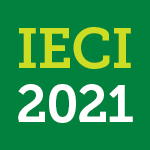 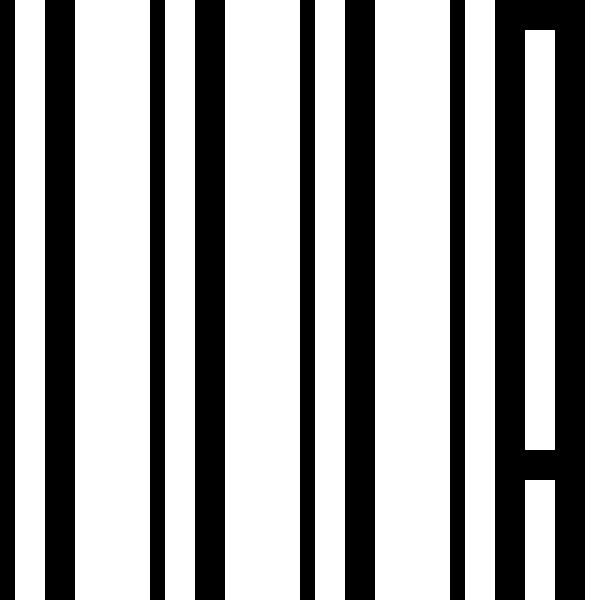 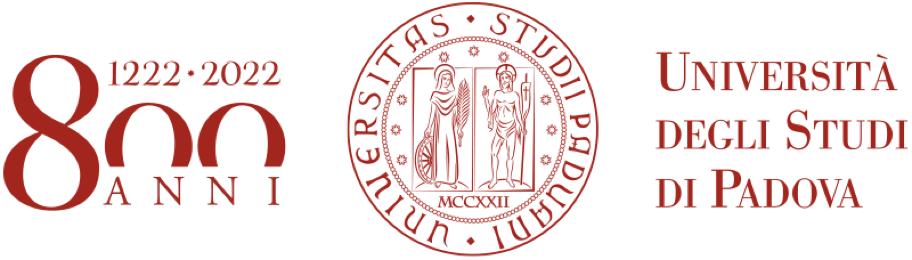 16
Results and Discussion
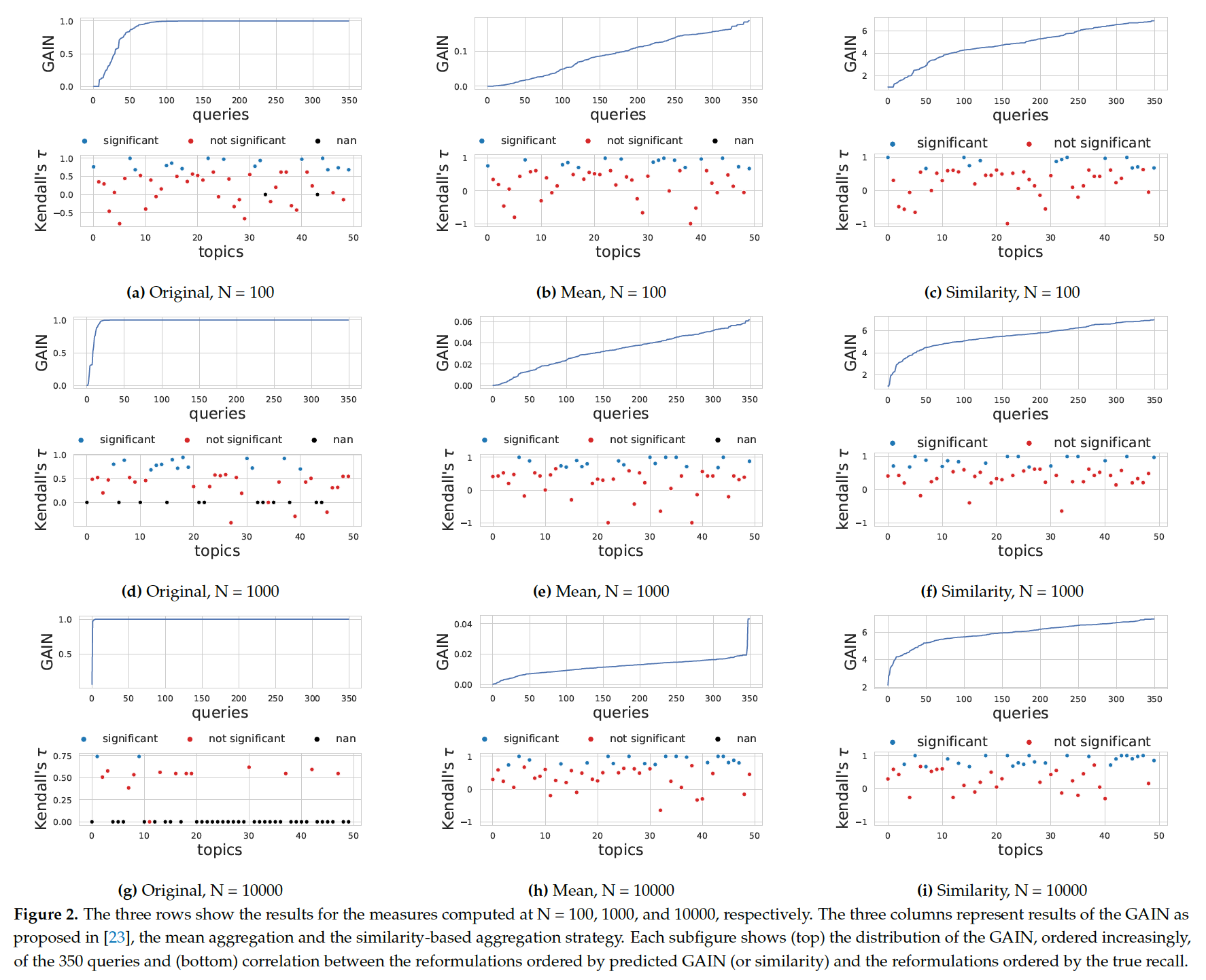 Di Nunzio, G.M., Faggioli, G., MDPI Applied Sciences 2021
A Study of a Gain Based Approach for 
Query Aspects in Recall Oriented Tasks
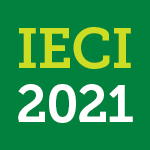 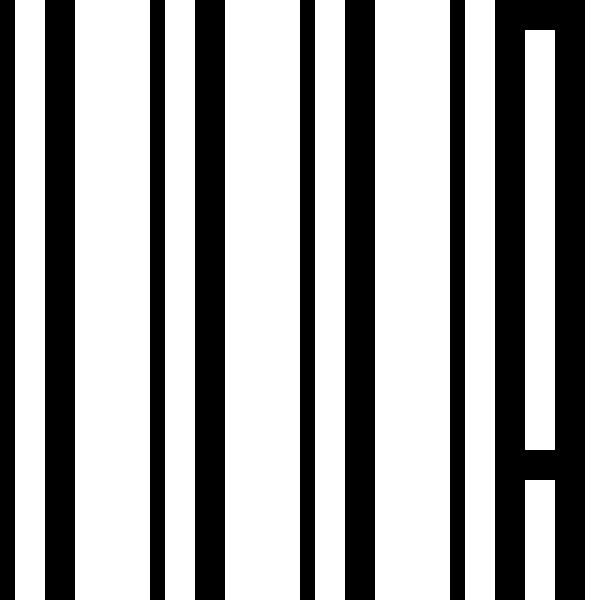 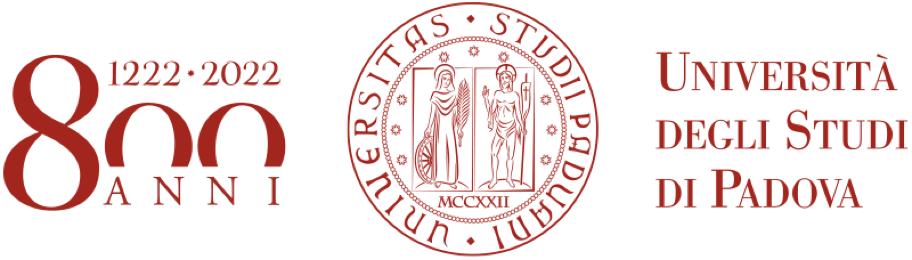 17
Conclusions
Save time (and money) with heuristic approaches that use active learning to train a technology assisted review system

Improve performance by manually or automatically reformulate queries

Predict the performance of each reformulation to improve recall in advance
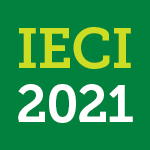 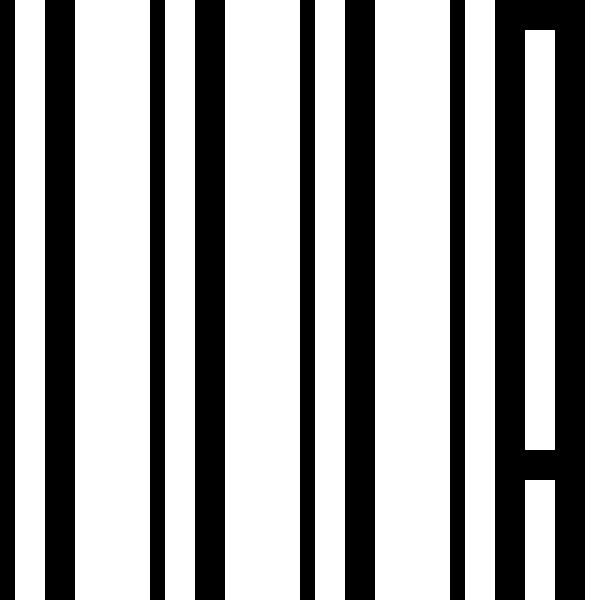 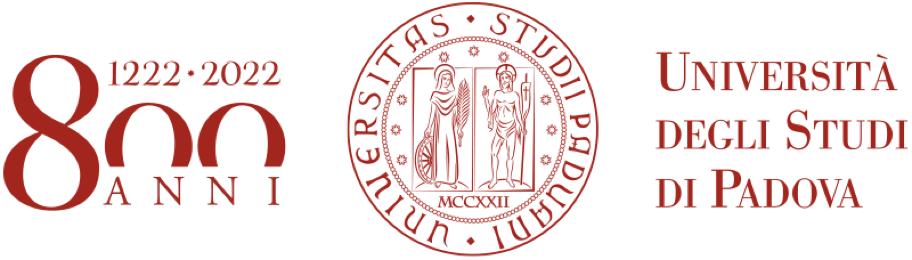 18
Supplementary Materials

Links:
https://sciprofiles.com/publication/view/74d8a0631b46dda1559c4ed5f7aac497
https://sciprofiles.com/publication/view/92301d84516fc2501befa85d45d6e483
https://sciprofiles.com/publication/view/dbd4aead65333f0314e5bf1080b1c199
https://sciprofiles.com/publication/view/9d43297a96633f03f749caa6d7ba8ae7


Follow me/us!

@airamoigroig
@iiia_unipd
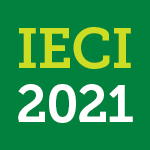 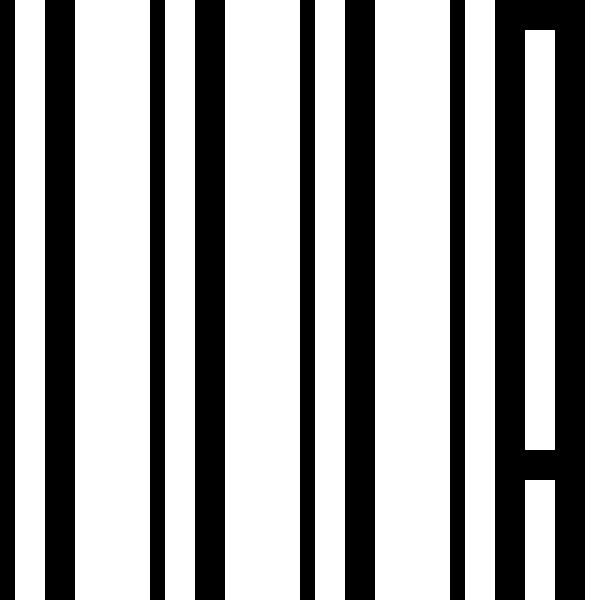 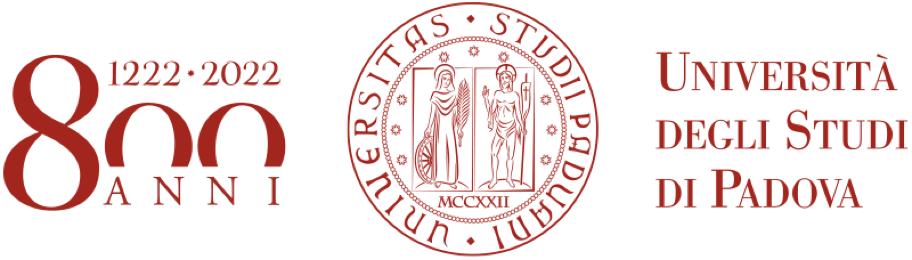 19